EL CATÓLICO EN LA CUBA DE HOY
Conferencia de Joaquin Pérez Rodríguez                                              Instituto Pedro Arrupe, Miami, Abril 25 del 2015
METODOLOGÍA
Esta encuesta se realizó en Cuba.
Con entrevistas casa por casa.
Con una muestra nacional basada en los resultados del Censo del 2014. 
Constó de 1,200 entrevistas.
En todas las provincias con excepción del Distrito Especial de la Isla de la Juventud.
Con una distribución aleatoria de la muestra en 120 puntos muestrales y un error del 2.8%.
El trabajo de campo se efectuó entre el 17 y el  27 de Marzo del 2015.
Con entrevistadores  y supervisores cubanos y entrenadores mexicanos.
PORCENTAJE DE CREYENTES Y NO CREYENTES
¿QUIÉNES SON LOS CATÓLICOS EN CUBA?
SON JÓVENES
EDAD DE LOS CATÓLICOS VS EDAD DE LA POBLACIÓN
DISTRIBUCIÓN POR EDADES
SE CONCENTRAN MÁS EN LA HABANA Y OCCIDENTE
SON UN 10% MÁS BLANCOS QUE EL PROMEDIO
SON MÁS MUJERES QUE HOMBRES
SON MÁS EDUCADOS QUE EL PROMEDIO
LOS CATÓLICOS ACCEDEN A INTERNET EN UN MAYOR PORCENTAJE QUE EL PROMEDIO DE LA POBLACIÓN
¿CÓMO ES SU SITUACIÓN ECONÓMICA?
UN BUEN PORCENTAJE TRABAJA PARA EL ESTADO
PORCENTUALMENTE TIENEN MÁS FAMILIARES EN EL EXTRANJERO.
POR LO CUÁL RECIBEN MÁS DIVISAS DEL EXTERIOR CON EXCEPCIÓN DE LOS PROTESTANTES
PERTENECEN AL GRUPO CUYAS FAMILIAS TIENEN MÁS “NEGOCIOS”
PERO ESTÁN INSATISFECHOS CON LA SITUACIÓN ECONÓMICA
TAN INSATISFECHOS COMO EL CUBANO EN GENERAL
ESTÁN CONFORMES CON LA EDUCACIÓN
Y CON LA SALUD
LOS CATÓLICOS RECHAZAN EL SISTEMA POLÍTICO
¿POR QUÉ LO RECHAZAN?
Porque se sienten más insatisfechos que el promedio de la población.
Porque califican al Régimen de Dictadura.
Porque les desagrada el Partido Comunista y les agradan los grupos de oposición.
Porque creen que deben haber partidos de oposición.
Porque sienten que no pueden hablar libremente.
ÍNDICE APROBACIÓN MENOS DESAPROBACIÓN DEL SISTEMA POLÍTICO
SATISFACCIÓN CON EL SISTEMA POLÍTICO
FRASES DICHAS POR LOS CATÓLICOS ENCUESTADOS QUE REFLEJAN LA INSATISFACCIÓN CON LA SITUACIÓN POLÍTICA
“El que esté en desacuerdo, es marginado”…
“El sistema es obsoleto e insostenible”…
“Es un sistema que no acepta que se haga lo que el pueblo quiere”…
“Es una dictadura”…
“Está atrasado en 50 años”…
“Explotación al máximo”…
CREEN QUE DEBE HABER MÁS PARTIDOS POLÍTICOS
LES DESAGRADA EL PARTIDO COMUNISTA Y LES AGRADAN LOS GRUPOS DE OPOSICIÓN
PIENSAN QUE NO DEBEN HABLAR LIBREMENTE
LA APERTURA CON ESTADOS UNIDOS
A PESAR DE SENTIRSE MENOS OPTIMISTAS
OPTIMISMOPENSANDO EN SU FUTURO Y EL DE SU FAMILIA, ¿SE SIENTE OPTIMISTA O PESIMISTA?
APRUEBAN ABRUMADORAMENTE LA NORMALIZACIÓN DE RELACIONES
Y LA ELIMINACIÓN DEL EMBARGO
PIENSAN QUE LA APERTURA CAMBIARÁ EL SISTEMA ECONÓMICO
PERO NO CAMBIARÁ EL SISTEMA POLÍTICO
NI CREEN QUE EL GOBIENO PERMITIRÁ EL SURGIMIENTO DE OTROS PARTIDOS POLÍTICOS
OPINION SOBRE INSTITUCIONES Y PERSONALIDADES
OPINIÓN SOBRE LA IGLESIA CATÓLICA
INDICE DE AGRADO MENOS DESAGRADO DE PERSONALIDADES ENTRE CATÓLICOS
PAPA FRANCISCO
BARAK OBAMA
RAÚL CASTRO
FIDEL CASTRO
CONCLUSIONESEs este el primer estudio serio y nacional que nos permite comprender las características de los católicos y sus puntos de vista. Aunque no es un estudio del Catolicismo en Cuba, si es un reflejo de lo que son y lo que piensan los católicos en Cuba.  Y puede ser un primer paso para tener una comprensión más clara de una Iglesia que ha sufrido mucho y que sigue sufriendo.
Esta investigación de los católicos en Cuba se realizó por el Departamento de Investigación del Instituto Pedro Arrupe, dirigido por el Dr. Sixto García. 
	Está basada una encuesta coordinada por mí con el patrocinio de Univisión y el Washington Post, la dirección de Bendixen & Amandi y la realización en Cuba por el CIS de México. 
	La fase de entrevistas dentro de Cuba se logró gracias a un excelente equipo humano que debe quedar en el anonimato por razones de seguridad.
		Joaquin Pérez Rodríguez
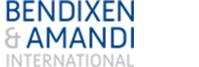 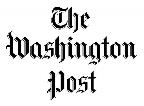 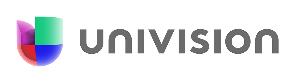